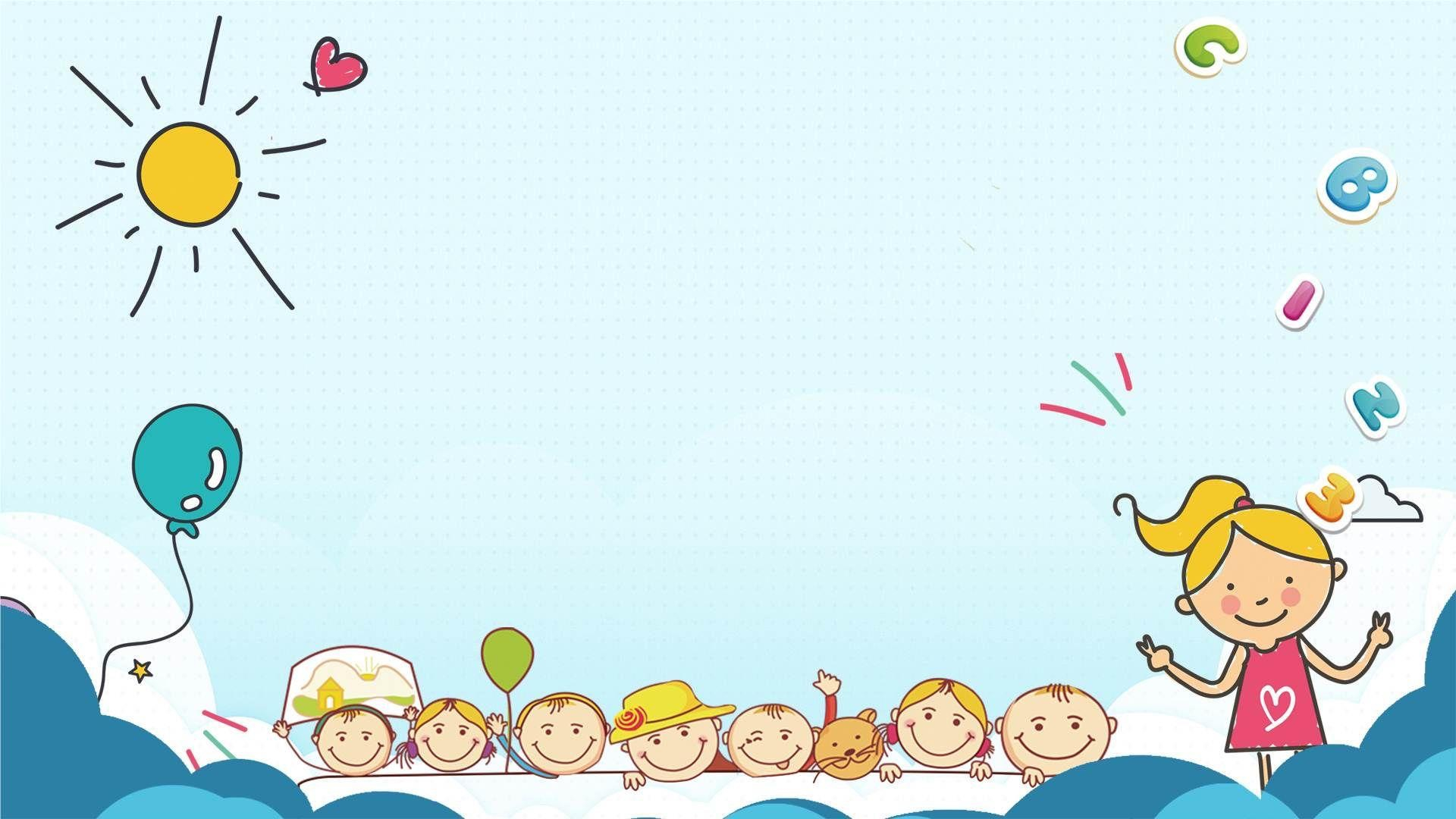 CHÀO MỪNG CÁC CON
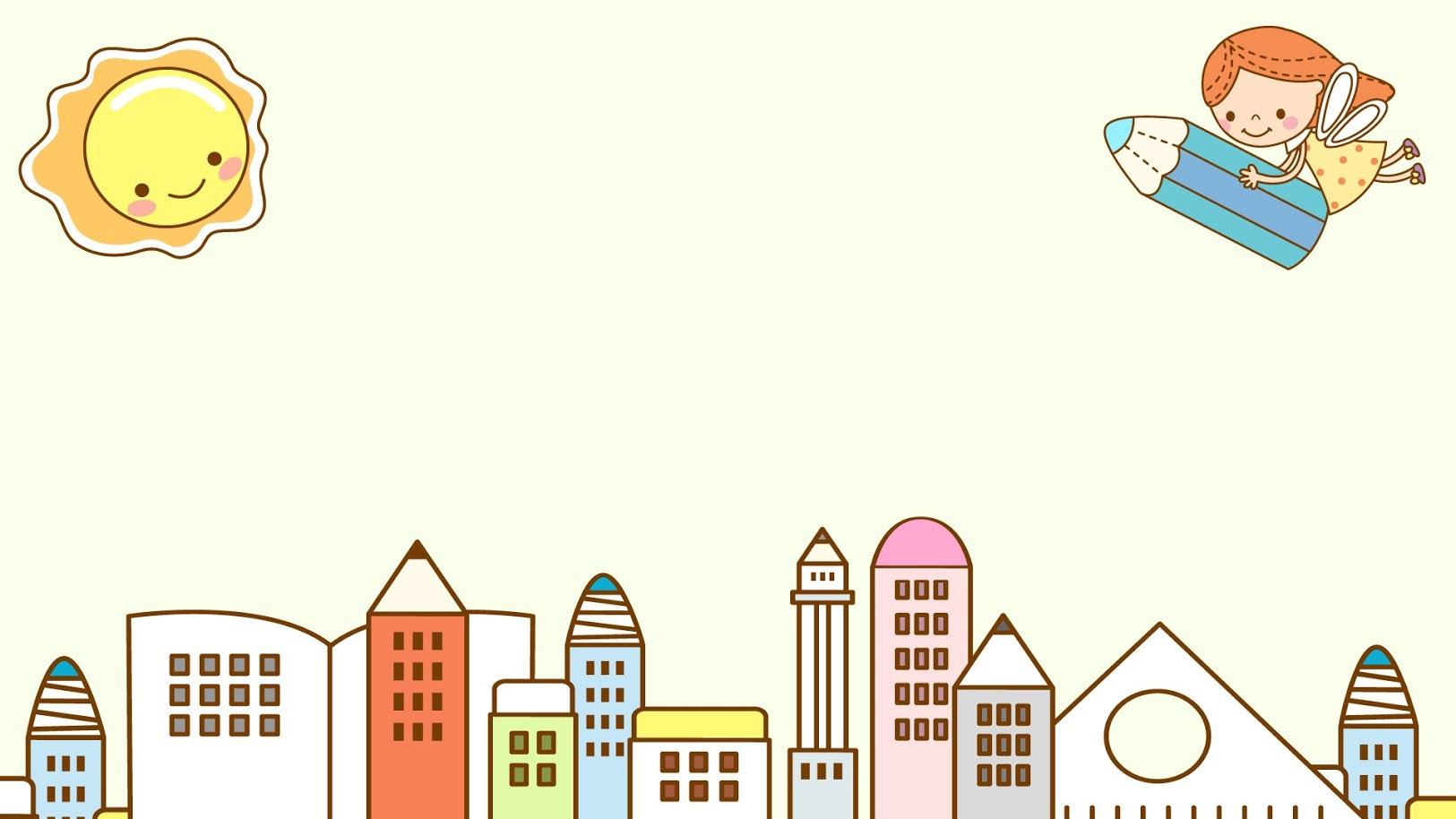 BÀI 13:
TÌM KIẾM SỰ HỖ TRỢ 
Ở NƠI CÔNG CỘNG
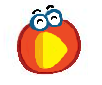 KHỞI ĐỘNG
Kể về một lần em gặp khó khăn ở nơi công cộng. Khi đó, em đã làm gì?
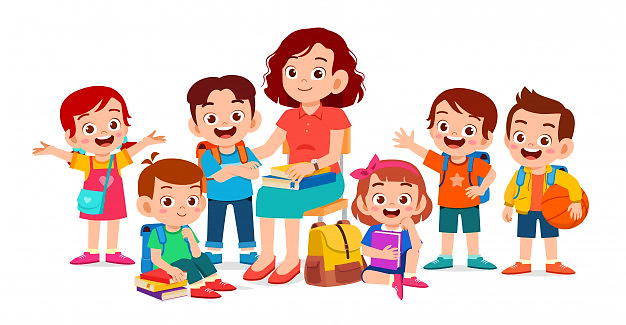 1
Quan sát tranh và trả lời câu hỏi:
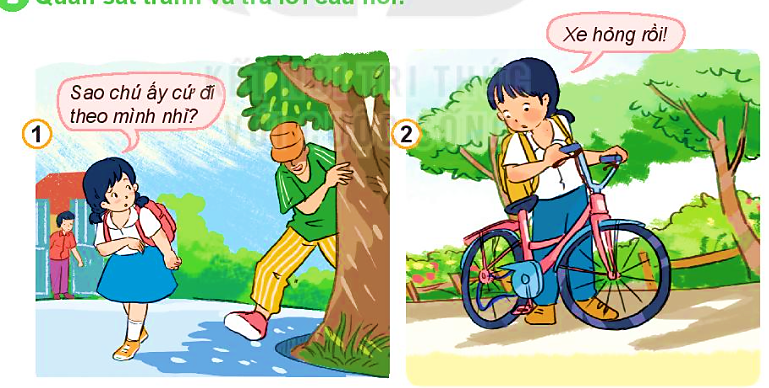 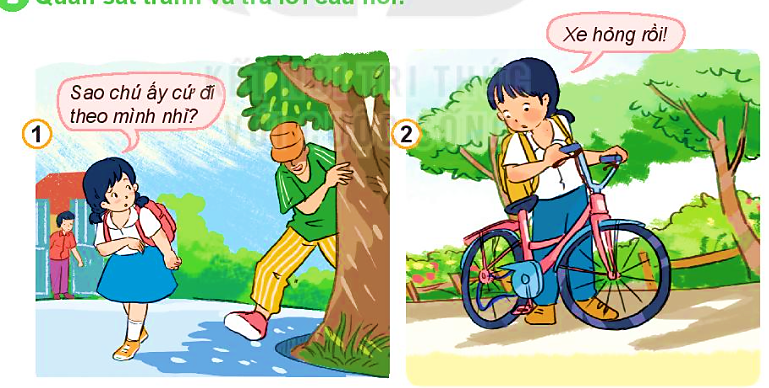 Xe đạp của em bị tuột xích.
Em bị người lạ mặt đi theo.
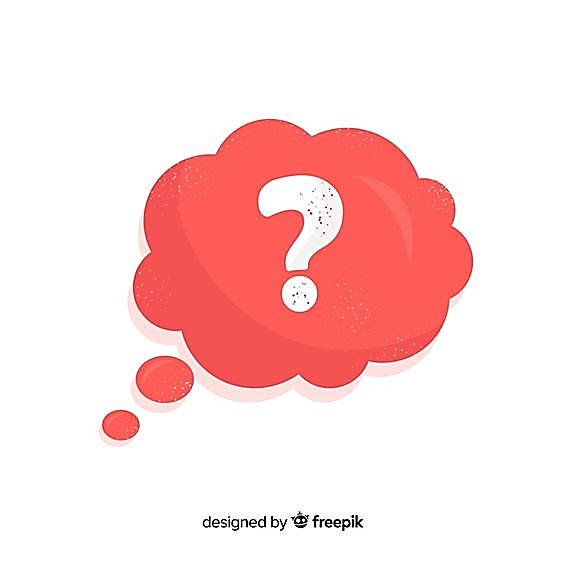 Vì sao em cần tìm kiếm sự hỗ trợ trong các tình huống trên?
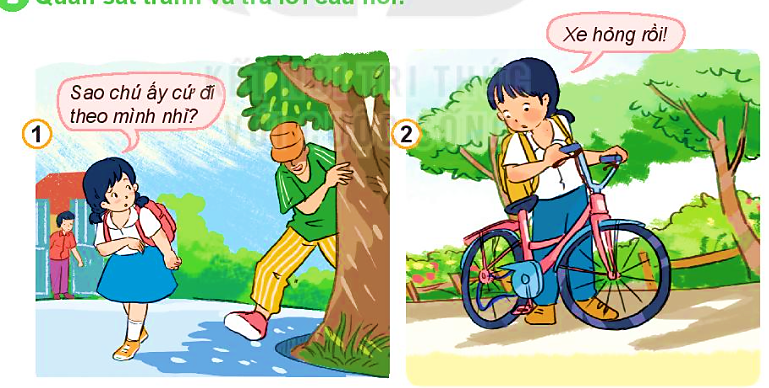 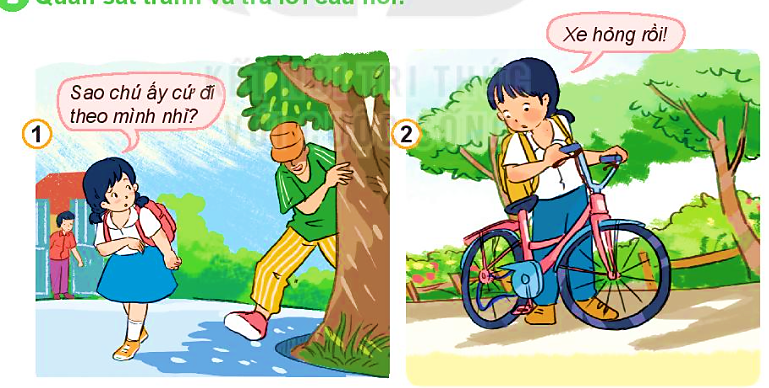  Việc tìm kiếm sự hỗ trợ kịp thời sẽ giúp em bảo vệ bản thân, không ảnh hưởng tới những công việc cá nhân của mình.
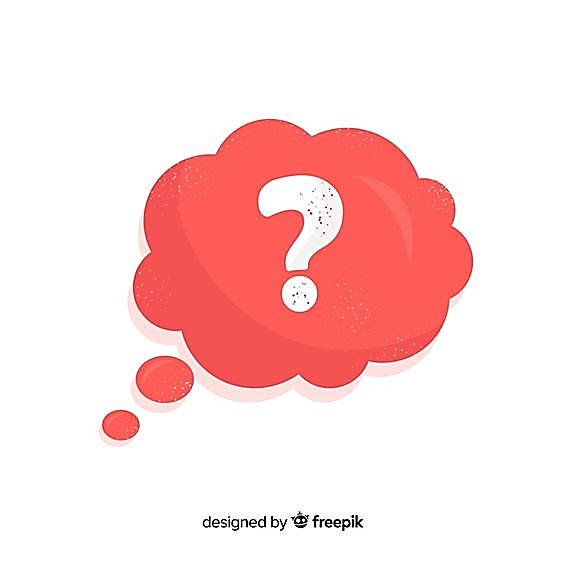 Kể thêm những tình huống cần tìm kiếm sự hỗ trợ khi ở nơi công cộng mà em biết.
2
Đọc tình huống và trả lời câu hỏi:
Lớp Hà đi tham quan vườn bách thú. Do mải ngắm những con vật mình yêu thích nên Hà đã bị đi lạc. Bạn đã bình tĩnh, quan sát xung quanh, tìm chú bảo vệ và nhờ chú giúp đỡ.
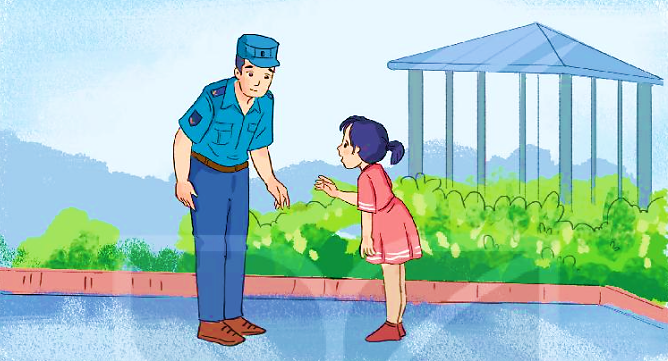 Khi bị lạc, Hà tìm kiếm sự hỗ trợ bằng cách nào?
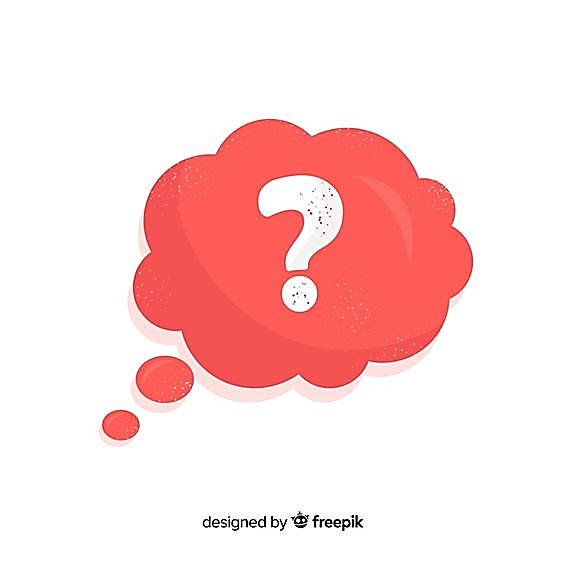 Bình tĩnh, quan sát xung quanh
Tìm chú bảo vệ, kể rõ sự việc.
Nhờ chú giúp đỡ.
 Hà có thể sẽ bị lạc và gặp nguy hiểm.
Chuyện gì sẽ xảy ra nếu Hà không nhờ tới sự giúp đỡ của chú bảo vệ?
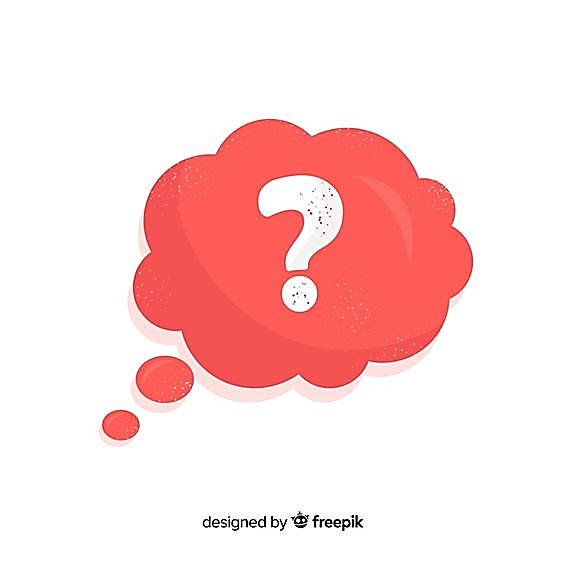 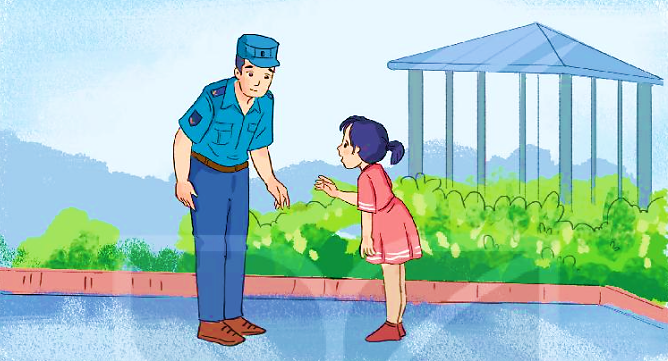 Biết tìm kiếm sự hỗ trợ sẽ giúp chúng ta giải quyết kịp thời những khó khăn.
Việc tìm kiếm sự giúp đỡ có lợi ích gì?
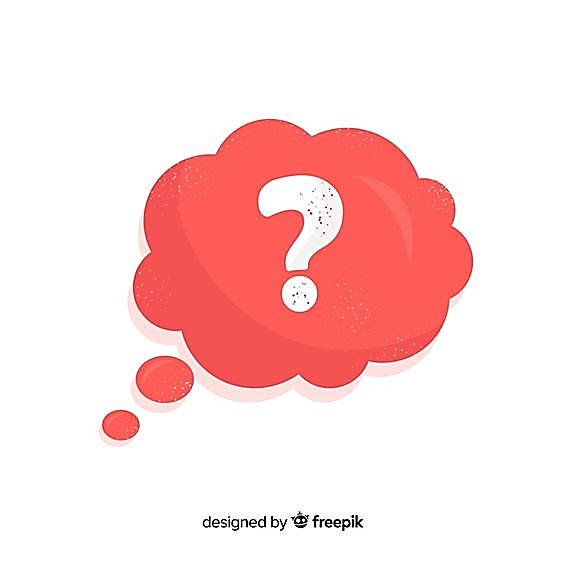 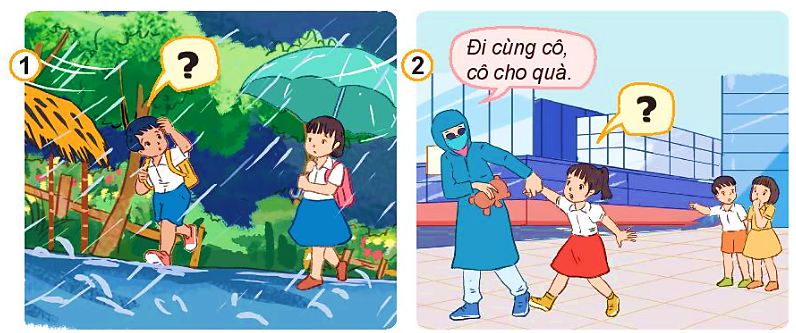 Xử lí tình huống
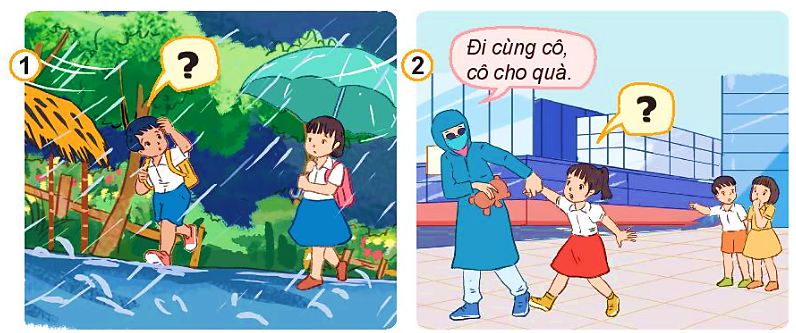 1
Em bị người lạ dụ dỗ tặng quà.
Trời mưa, em không mang theo ô.
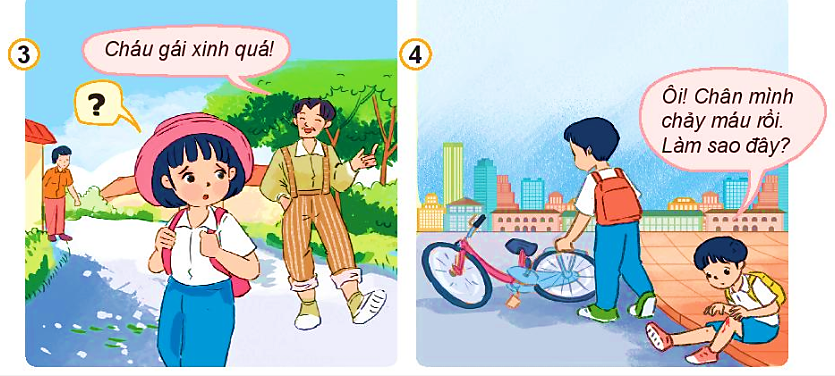 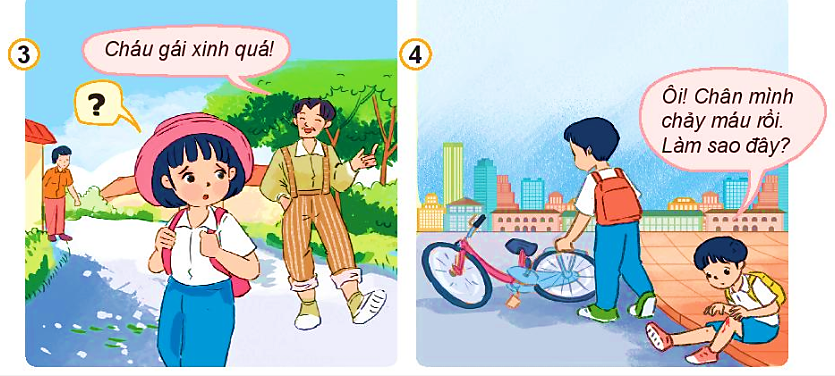 Em bị một người lạ mặt đi theo.
Trên đường đi học, em bị ngã xe đạp.
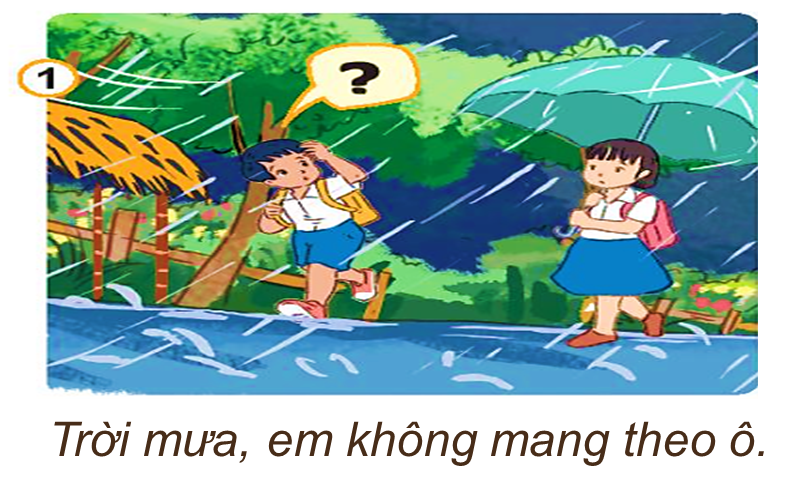 Em có thể hỏi bạn xin đi cùng ô.
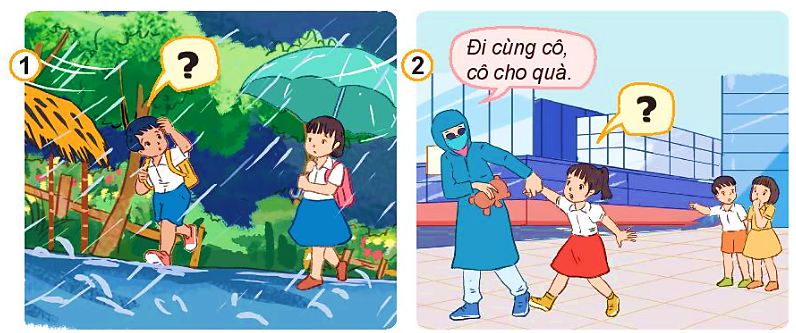 Em bị người lạ dụ dỗ tặng quà.
Em có thể nhờ sự giúp đỡ của các bạn xung quanh.
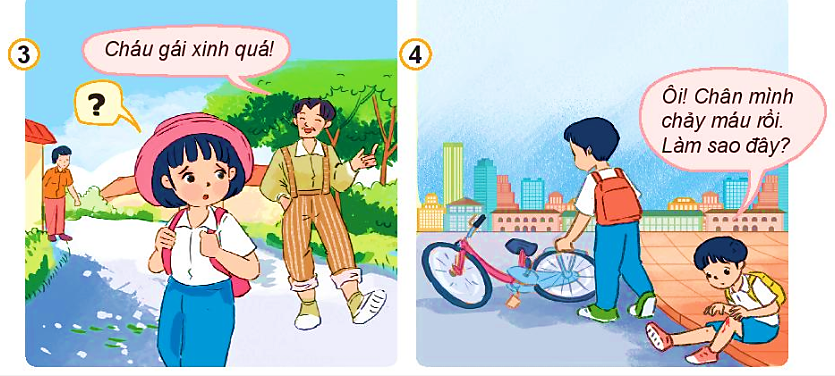 Em bị một người lạ mặt đi theo.
Em có thể nhờ sự giúp đỡ của bác nhà gần đó.
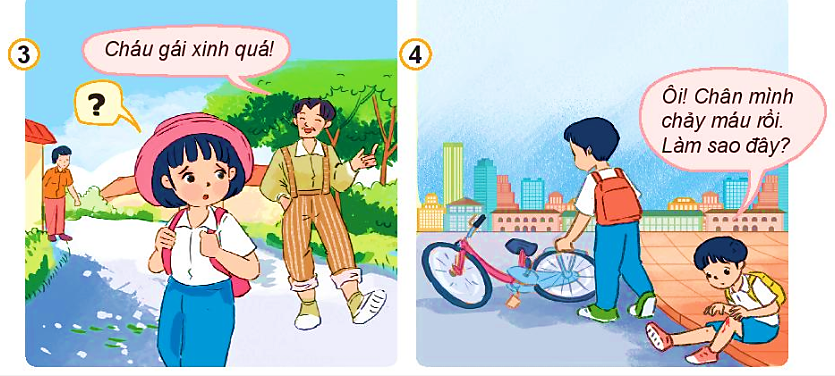 Trên đường đi học, em bị ngã xe đạp.
Em có thể nhờ sự giúp đỡ của bạn.
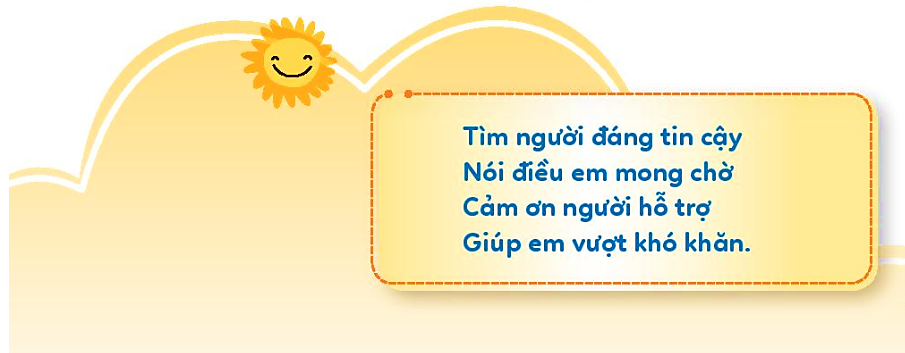 Lập danh sách các số điện thoại và địa chỉ cần ghi nhớ để tìm kiếm sự hỗ trợ khi cần thiết.
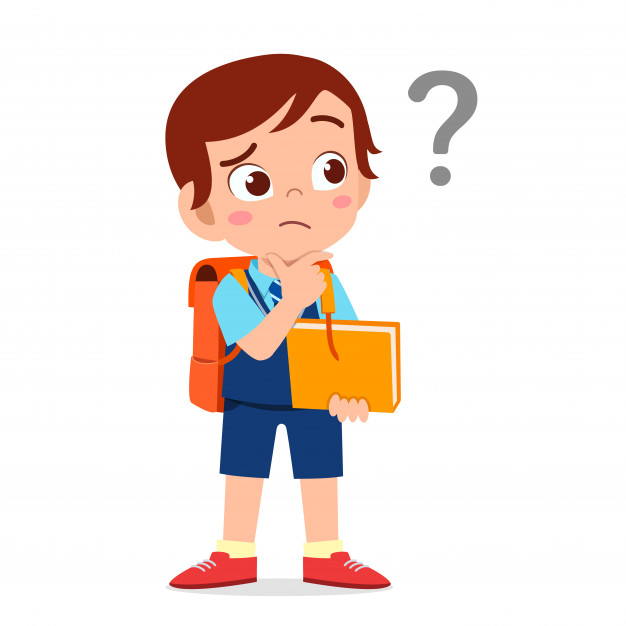 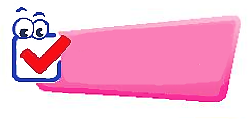 VẬN DỤNG
Địa chỉ ?
Số điện thoại?
115
113
114
112
111